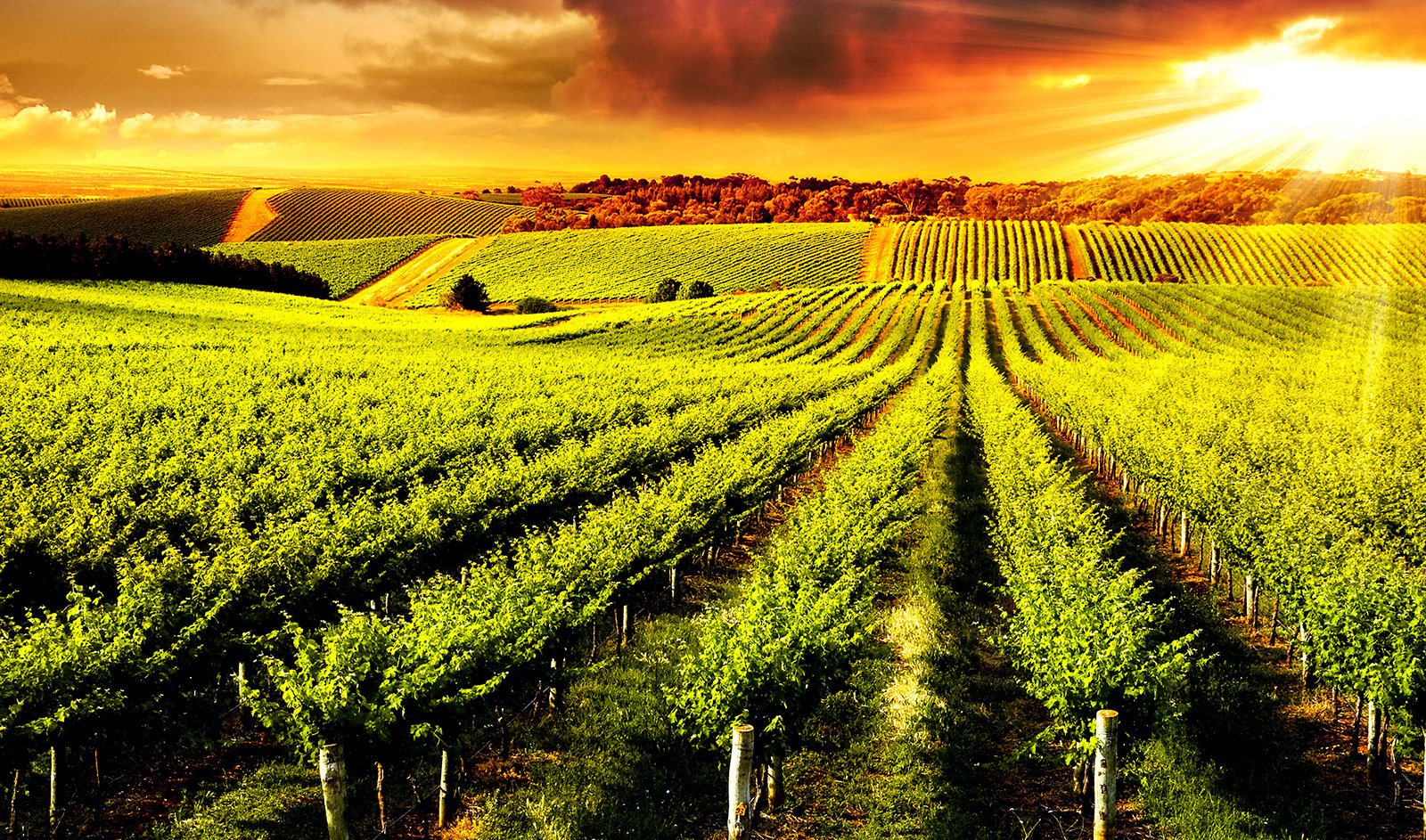 Вибірковий  освітній компонентдисципліни
«Технології закритого ґрунту»
Галузь знань: 
20 Аграрні науки та продовольство
Спеціальність: 201 Агрономія
Освітньо-професійна програма:
«Виробництво і переробка продукції рослинництва»
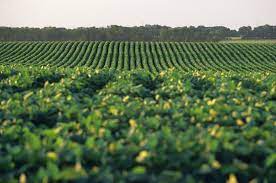 Навчальна дисципліна «Технології закритого ґрунту» належить до вибіркових освітніх компонентів, спрямована на вивчення: 
принципів тепличного овочівництва, ягідництва, грибівництва, квітникарства закритого ґрунту;
використання високопродуктивних сортів і гібридів;
додержання відповідних режимів мікроклімату при раціональному витраченні енергетичних ресурсів правильній експлуатації тепличних ґрунтів застосування біологічних методів боротьби .